Народные промыслы России
В кокошнике няня, На руках Ваня,  И хорош и пригож, Скоро Ваня подрастешь!
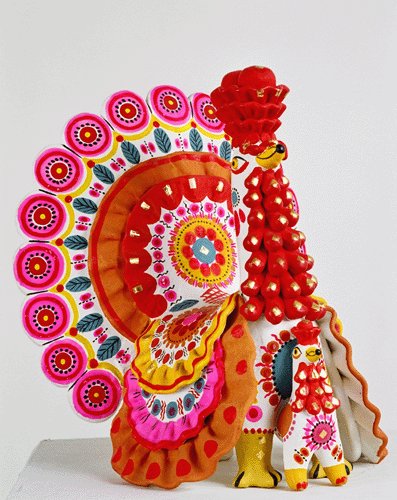 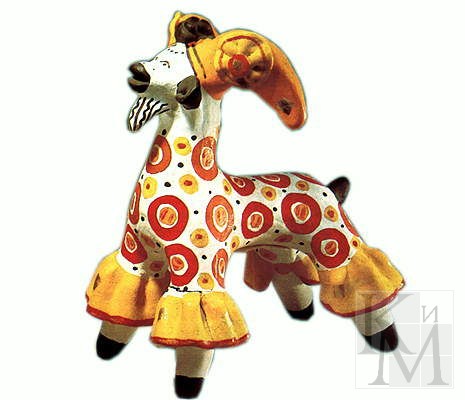 Дымковская игрушка
Разные ложки и ковши Ты разгляди-ка не спеши. Там трава вьется и цветы Растут нездешней красоты.
Хохломская роспись
Ростом разные подружки Не похожи друг на дружку Все они сидят в друг дружку, А всего одна игрушка..
Матрешка
Сине – белая посудаВидно издали пришла И цветами расцвела  Голубыми, синими,Нежными, красивыми.
Гжельская роспись
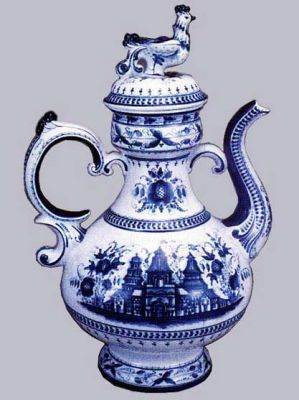 Не печалься, древняя земля! Ты богата сказами да былью...Русские, иконные края………. несломленные крылья!Сколько здесь оставлено сердец, сколько тут написано шкатулокДа и сам-то ………., как ларец — первозданен, искренен и хрупок.
Лаковая миниатюра Палеха
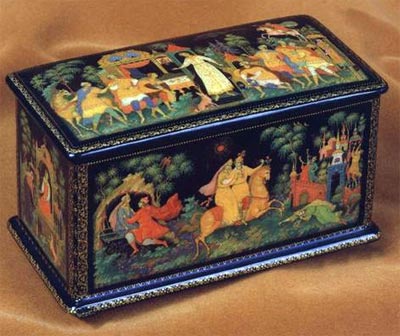 Конь и птица – вот герои Росписи на дереве. Отгадай-ка поскорей     Что это за роспись.
Городецкая роспись
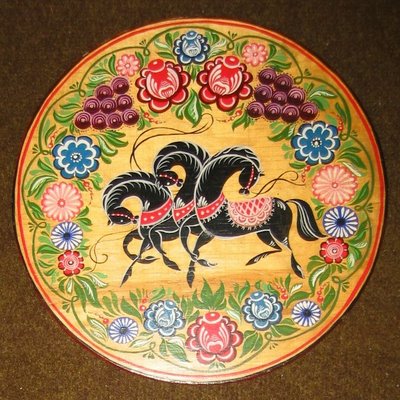 Жестяной поднос пред нами,Весь украшен он цветами – Розами, бутонами,яркими узорами.
Жостовская роспись